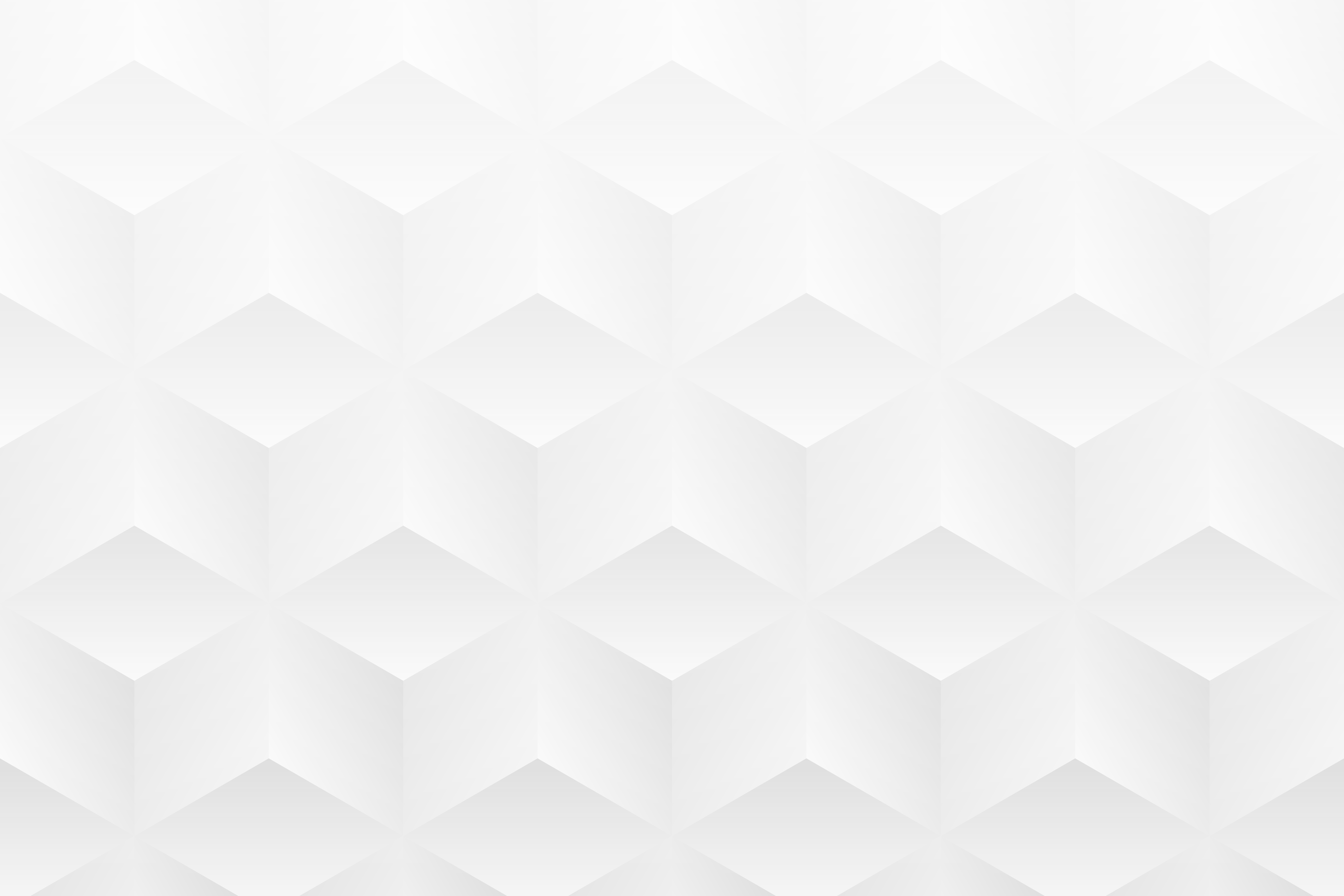 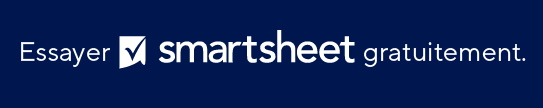 MODÈLE DE MATRICE D’AFFAIRES POUR ENTREPRISE SOCIALE AVEC EXEMPLE DE TEXTE pour PowerPoint
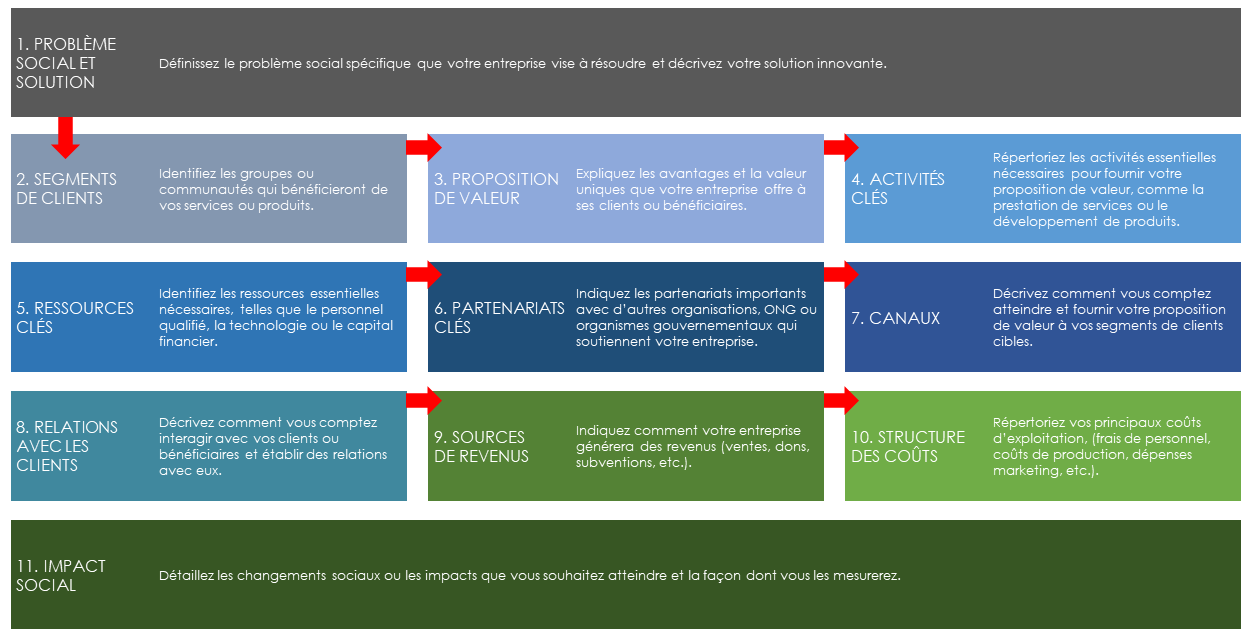 Ces instructions vous guideront dans la création d’un modèle d’affaires complet pour votre entreprise sociale, en alignant vos objectifs sociaux sur des pratiques commerciales durables.
MODÈLE DE MATRICE D’AFFAIRES POUR ENTREPRISE SOCIALE AVEC EXEMPLE DE TEXTE